Charter School Overview

Division of Advanced Learning and Gifted Education

June 13, 2018
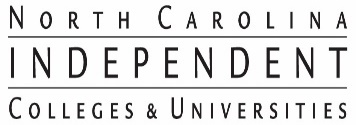 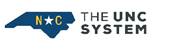 Our Goals
Personalize learning

Support advanced learning opportunities for students
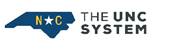 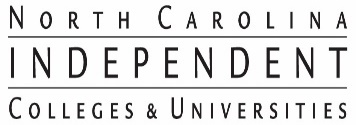 Today’s Overview
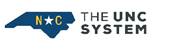 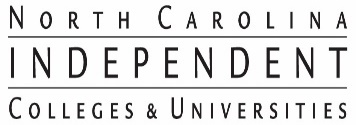 AP/IB/CIE Programming
AP Courses: College-level courses developed by College Board and delivered by your teachers or through NCVPS.

IB Programmes:  Whole program led by International Baccalaureate Organization (IBO)

Two NC high schools now offer Cambridge International Education. Included as advanced courses in NC.

AP/IB/CIE exam fees are covered by DPI for all students enrolled in courses, again this year.  

Schools are responsible for other fees.
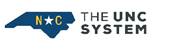 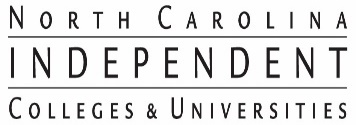 Academically and/or Intellectually Gifted Programs (AIG) and Charter Schools
AIG Is a choice, not a mandate for Charter Schools


Some Charters already have official  AIG Programs and others are coming on board this summer with the completion of a Local AIG Plan.

Even if you do not have an AIG Plan, we encourage you to develop intentional support for your gifted learners.
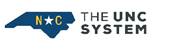 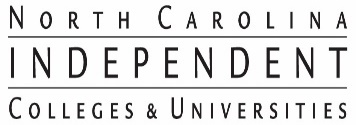 AIG Background
State legislation with definition and mandate to identify and serve


SBE AIG Program Standards as guidelines
K-12 total school programming
Academic, cognitive, social and emotional support

Strong support in NC for over 60 years
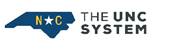 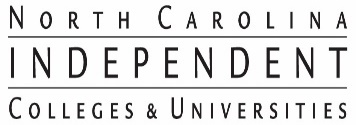 Having a Local AIG Plan…
Allows you to identify and serve AIG students officially; so students may be entered in PowerSchool.  Maintains identification and service.  
Does not provide more funding; AIG funds are already bundled with Charter allotment.
Allows for more support from Division.
To have an official AIG program, Charter schools must follow state guidelines and write a Local AIG Plan based on legislation and SBE policy.
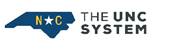 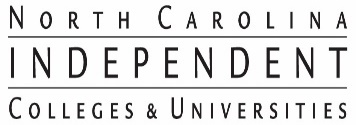 Career and College Promise
CCP provides structured dual enrollment opportunities for qualified high school students to dually enroll in higher education courses that provide pathways that lead to credentials, certificate, diploma, or degree as well as provide job skills – tuition-free.
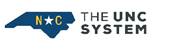 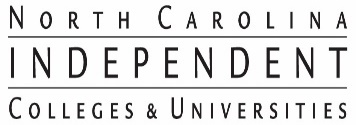 Three Types of CCP Opportunities
College Transfer Pathway

Career and Technical Education Pathway

Cooperative Innovative High Schools
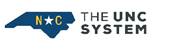 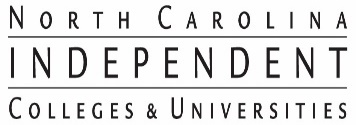 College Transfer Pathway
Provides course credits towards Associate degrees in Arts or Science that are seamlessly transferrable to all UNC System institutions and participating private institutions.

Open to all eligible NC high school students in Grades 11-12

Eligibility:  Weighted GPA 3.0 and demonstrate college readiness  on approved college benchmark assessment
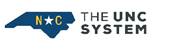 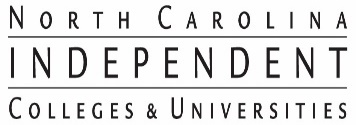 Career and Technical Education Pathway
Provides course work towards an industry-recognized credential, certificate or diploma in a technical career. Continues to build on foundational high school courses.


Open to all eligible NC high school students in Grades 11-12


Criteria:  Weighted GPA 3.0 or recommendation of HS principal and meet the prerequisites for the career pathway
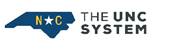 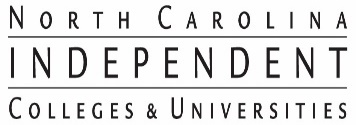 Cooperative Innovative High Schools (CIHS)
CIHS, including early colleges and other models, are small public high schools, usually located on the campus of a university or community college, that expand students’ opportunities for education success through high quality instructional programming.

CIHS target students who are at risk of dropping out of high school, first-generation college students, and/or students who would benefit from accelerated learning opportunities. Currently, North Carolina has 129 Cooperative Innovative High Schools.
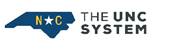 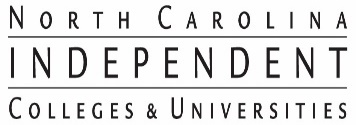 Credit by Demonstrated Mastery
Credit by Demonstrated Mastery (CDM) is the process by which a student may earn credit for any high school course by demonstrating a deep understanding of the content; without course enrollment or seat time.

SBE Policy:  GCS-M-001
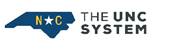 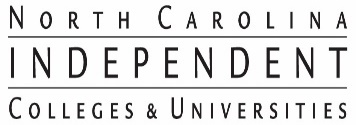 How does a student earn CDM?
Multi-phase assessment
Phase 1:  Student examination demonstrating foundational knowledge, using an EOC, CTE or other LEA exam (NCFE may be used)
		
Phase 2:  Student artifact demonstrating application of knowledge, such as Capstone Projects in CTE courses, interview, or project.

For more information and Implementation Guide:  http://cdm.ncdpi.wikispaces.net/Home
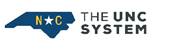 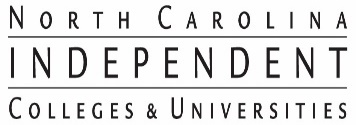 Division of Advanced Learning and Gifted Education
Homepage: http://www.dpi.state.nc.us/advancedlearning/. 
AIG: http://www.dpi.state.nc.us/advancedlearning/aig/. 
CCP: http://www.dpi.state.nc.us/advancedlearning/ccp/
CDM: http://www.dpi.state.nc.us/advancedlearning/cdm/
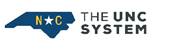 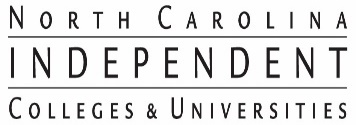 NC 	State Board of Education
Homepage: https://stateboard.ncpublicschools.gov/. 

Policy Manual: https://stateboard.ncpublicschools.gov/policy-manual.
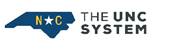 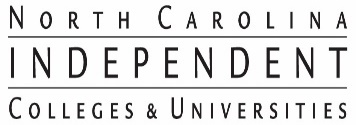 QUESTIONS?

Other topics?

Isaac.lake@dpi.nc.gov
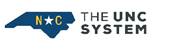 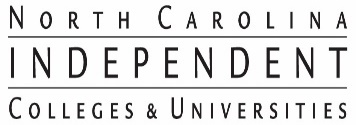